Buen Viaje I, capítulo 9Un Día en la Vida de AnaEl vocabulario nuevo:Se cayó – she fellSe rompió – she broke
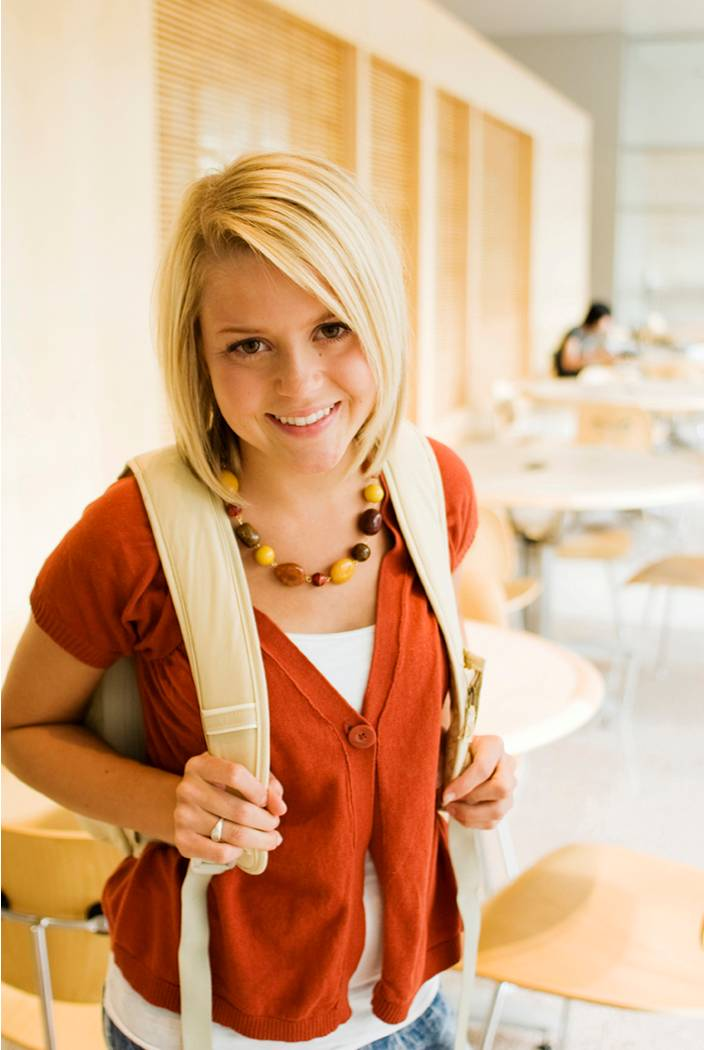 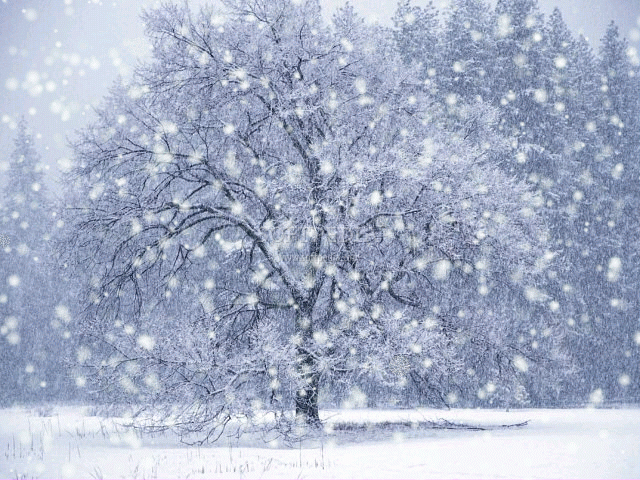 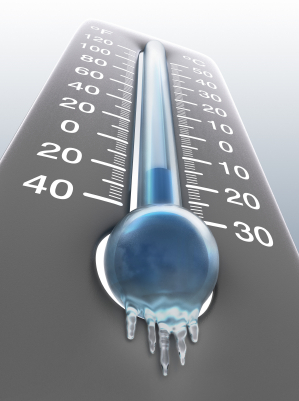 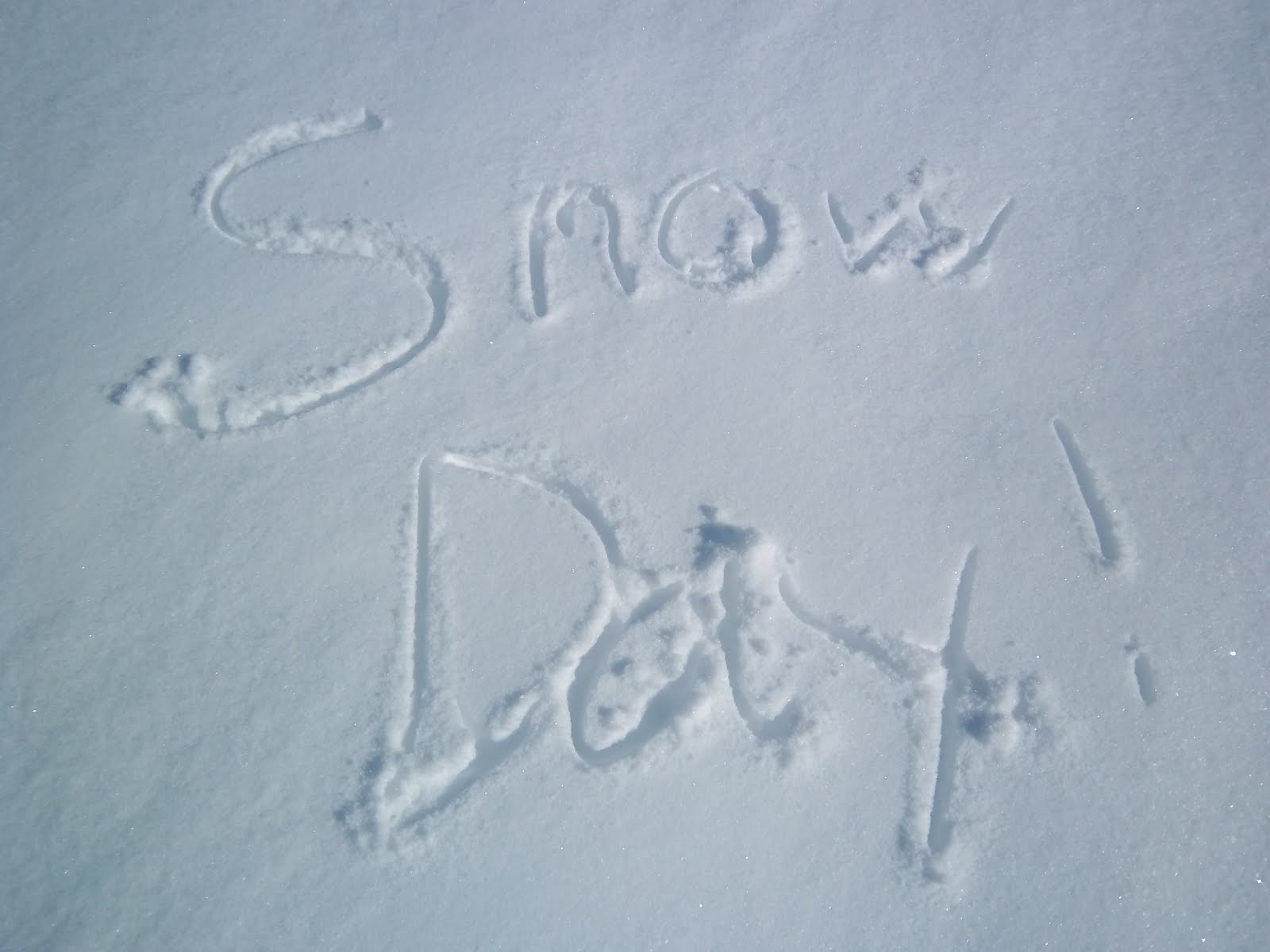 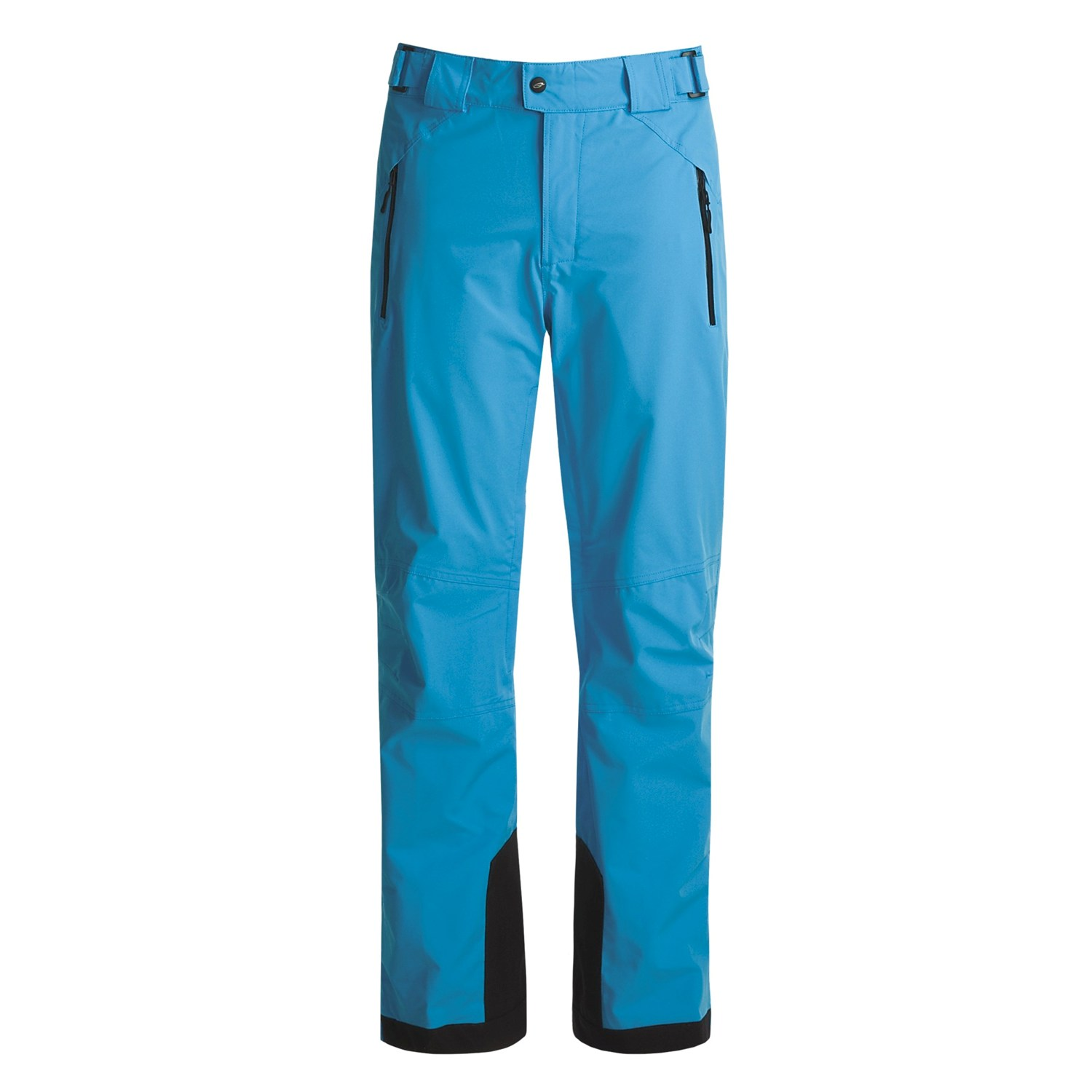 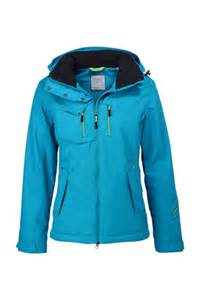 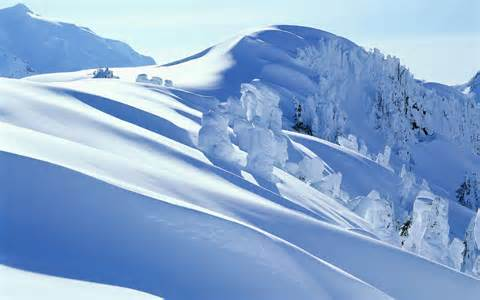 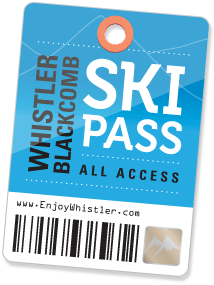 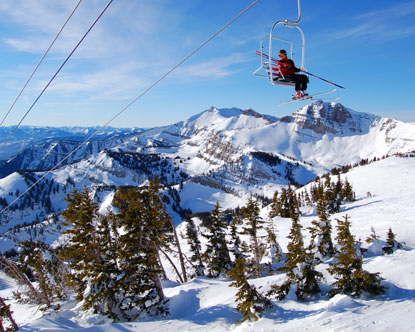 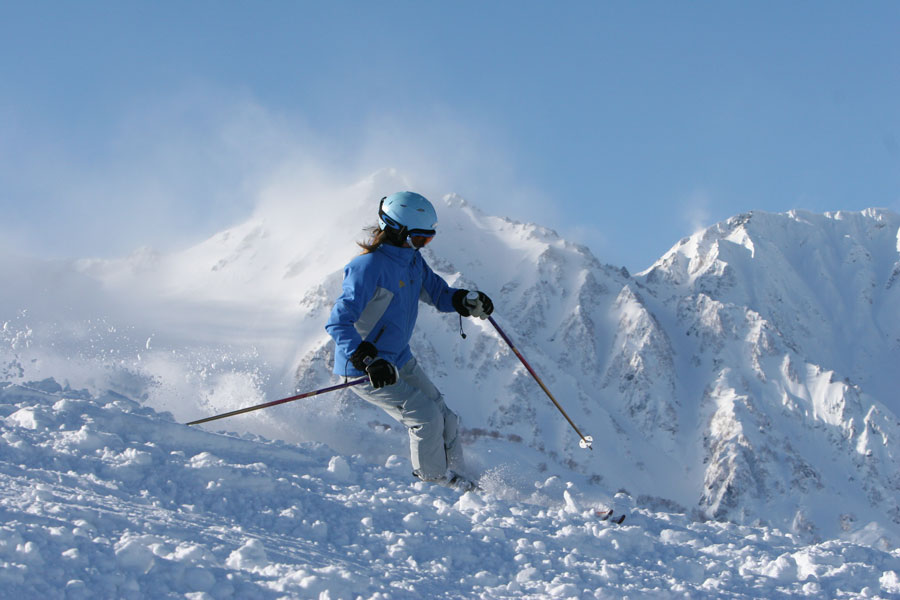 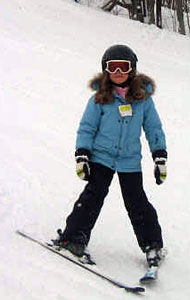 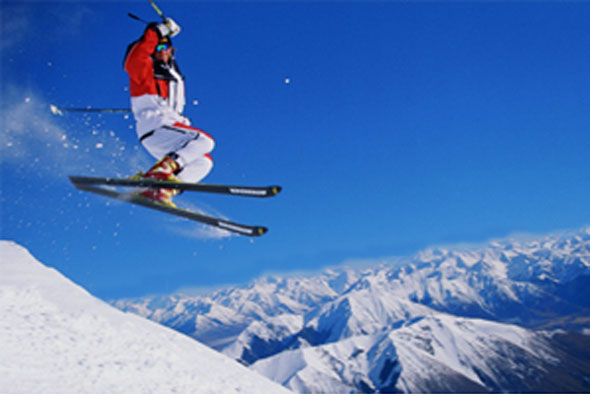 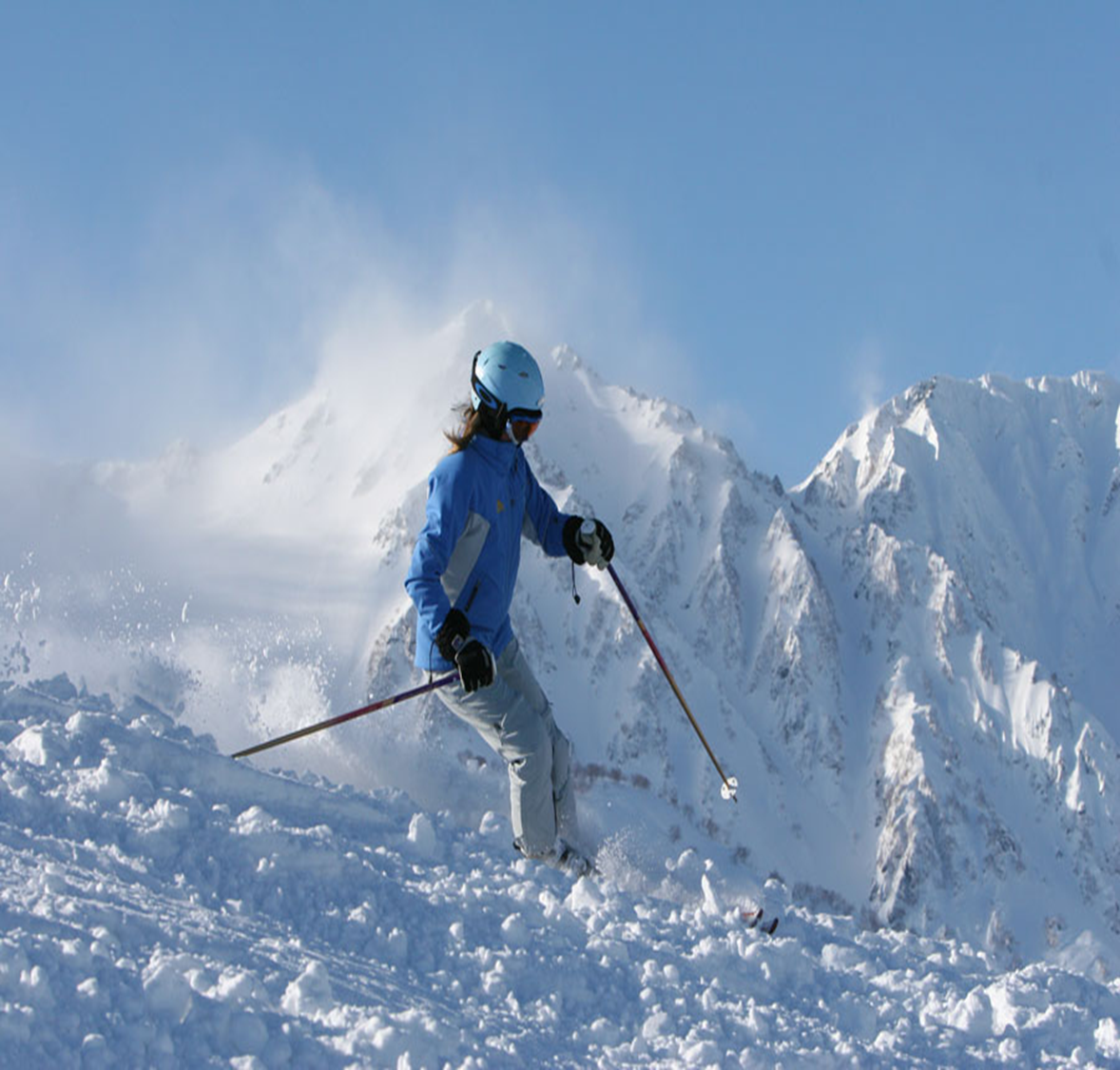 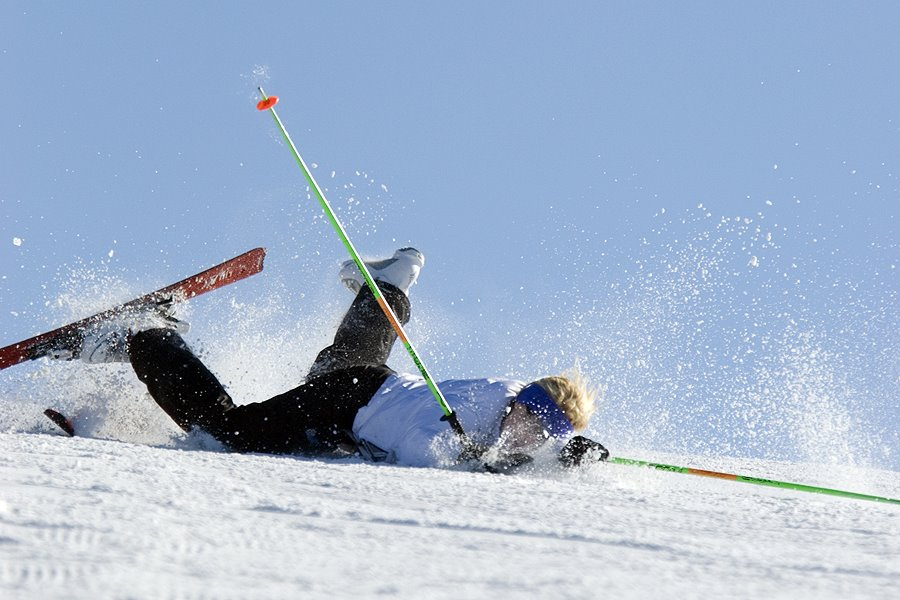 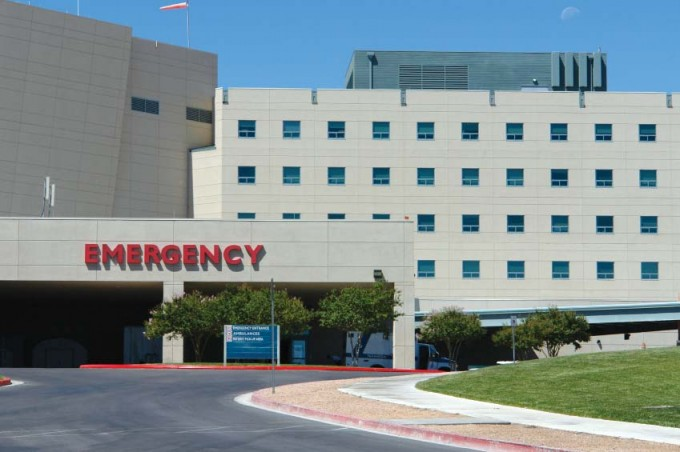 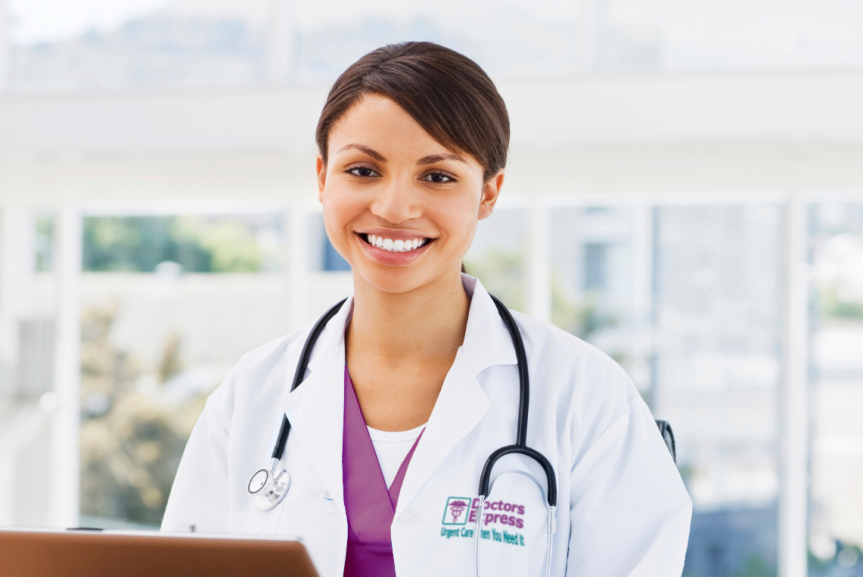 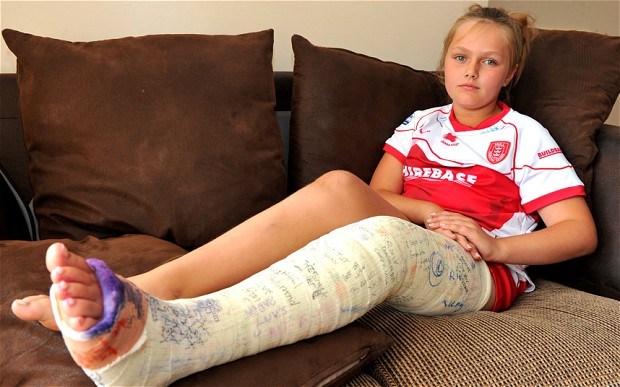 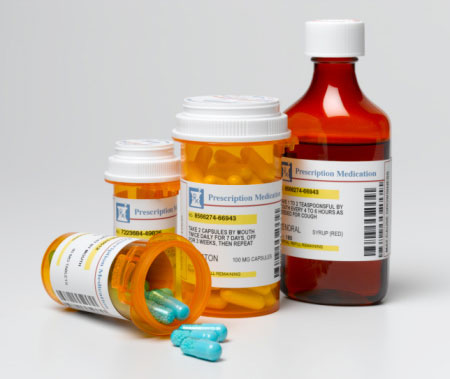 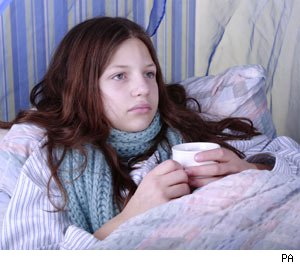